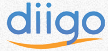 Un outil de gestion de signetsen ligne
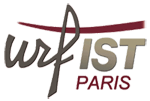 A. Bouchard 01/2016
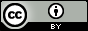 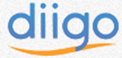 Signets, bookmarks, favoris, marque-pages…
Définition
adresse d’une ressource web mémorisée pour un accès ultérieur

Description
un titre 
l’URL de la ressource

Outils 
gestionnaires de signets des navigateurs
logiciels dédiés
plates-formes de partage en ligne (cloud ou serveur)
Plates-formes en ligne
Accès
accès nomade, quel que soit le terminal
organisation par tags et catégories
gestion et recherche facilitées

Stockage
indépendant du poste et du navigateur
grandes quantités

Données
commentaires et notes

Pratiques de travail
diffusion et partage des signets
travail collaboratif

Recherche et veille
recherche simple et multicritères
découverte d’autres ressources, dont pages d’intérêt similaire
découverte de personnes (experts)
Le social bookmarking (1) : définition
Contexte
social bookmarking / folksonomie / indexation sociale
notion de « tag »

Intérêt
organisation et indexation propre à l’utilisateur
« tirer parti de l’intelligence collective » (Web 2.0)
Le social bookmarking (2) : définition
classification collaborative (communautés)
indexation sociale
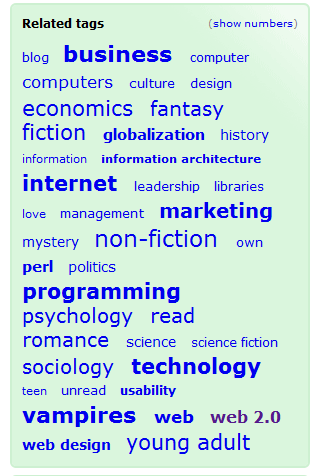 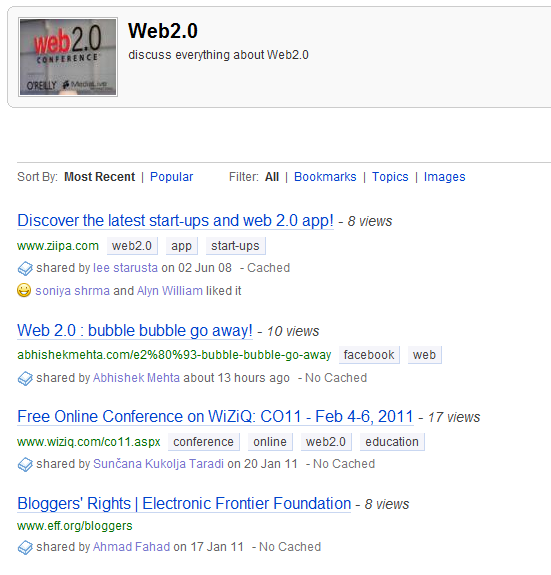 Ex. : tags  associés à« Web 2.0 » sur LibraryThing
Ex. groupe Diigo Web2.0
Le social bookmarking (3) : intérêt
visibilité des usages et des concepts qui ne sont pas encore entrés dans le domaine bibliothéconomique
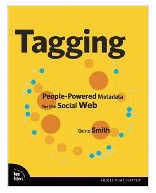 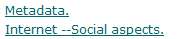 indexation par la Library of Congress





indexation sur Library Thing
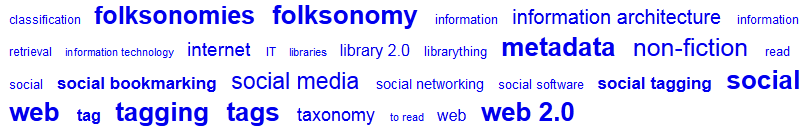 Le social bookmarking (4) : limites
mais les limites d’un vocabulaire non contrôlé
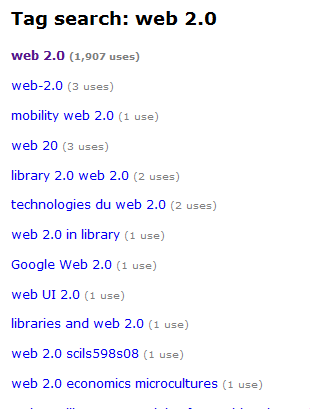 Ex. tags  associés à Web 2.0 sur LibraryThing
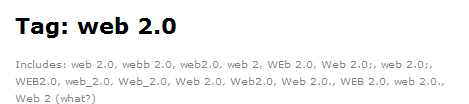 absence de normalisation




utilisations personnelles
Panorama de l’existant
d’après URFIST de Nice. Mémoriser et partager ses lectures d’articles avec Diigo. 2011  et M. McGee. « 10 Alternatives To Delicious.com Bookmarking», 2010.
Diigo
Présentation
https://www.diigo.com/
Digest of Internet Information, Groups and Other stuff
ouvert en 2006
+ 9 millions d’inscrits, + 350 millions d’items

un outil de :
	- gestion de signets




	- (personal) knowledge management






	- collaboration et partage
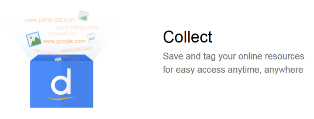 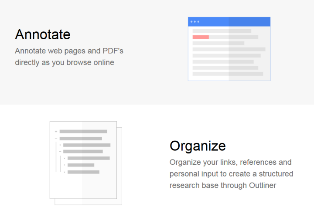 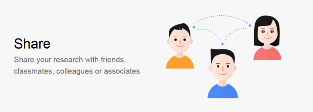 Diigo ou Delicious ?
Pour aller plus loin, support Diigo/Delicious, URFIST de Rennes
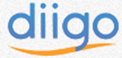 Présentation
Accès sans inscription
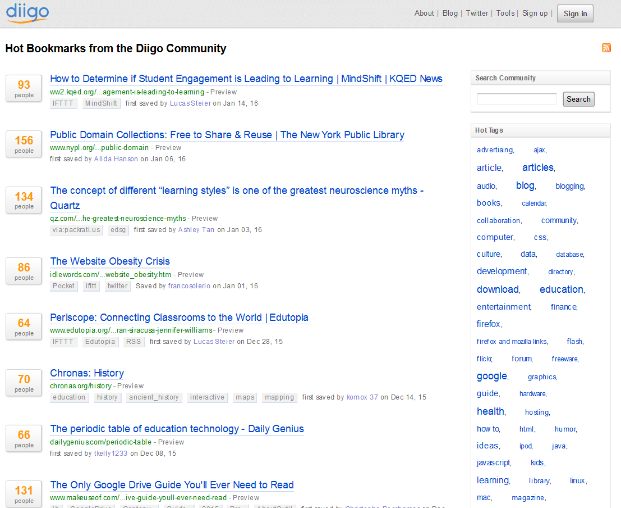 Moteur de recherche
Hot bookmarks
 signets
 tags associés
 nombre de sauvegardes
Hot tags
https://www.diigo.com/buzz/hot
Inscription et profil
Profile > Edit my profile
présentation (basic)
centres d’intérêts (interests)
confidentialité (privacy) !
présence en ligne (me elsewhere)
avatar (picture)
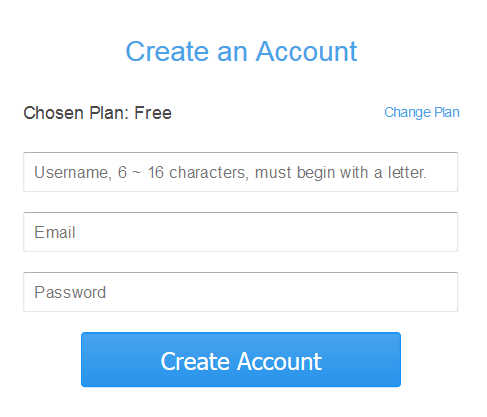 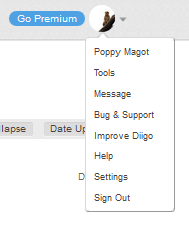 Settings
préférences d’affichage et de navigation
notifications et alertes !
mot de passe et compte
suppression du compte
…
https://www.diigo.com/sign-up
 importer des signets, cf. Tools > Import
Les extensions Diigo
Diigo Toolbar / barre d’outils
1. Installation ( rubrique Tools) : Diigo Extension


2. Configuration





3. Autres cas
3.1 Terminaux mobiles : Android, iPad, iPhone
        Navigateurs Safari et autres
3.2 Impossibilité de télécharger ? installer la Diigolet par glisser-déposer
Systèmes : Linux, Mac OS, Windows
Navigateurs : Chrome (recommandé) 	Firefox, Internet Explorer
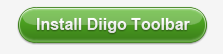 sur Chrome
sur Firefox et Internet Explorer
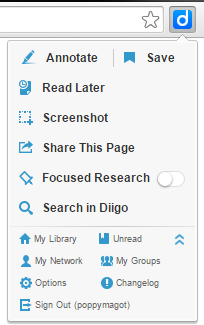 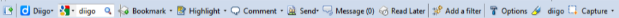 configuration de la barre d’outils
Diigo sidebar
My Library
This URL
 rubrique Tools
!! : fonctionnalités et apparences pouvant varier selon l’extension
Bookmarker un document
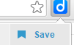 /
Sur la page web à bookmarker :  bouton de la barre d’outils
	ou clic droit 			        
	ou raccourci clavier (option à définir via la barre d’outils)
Ou, sur son compte Diigo, menu de gauche
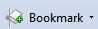 /
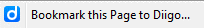 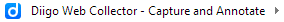 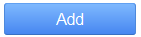 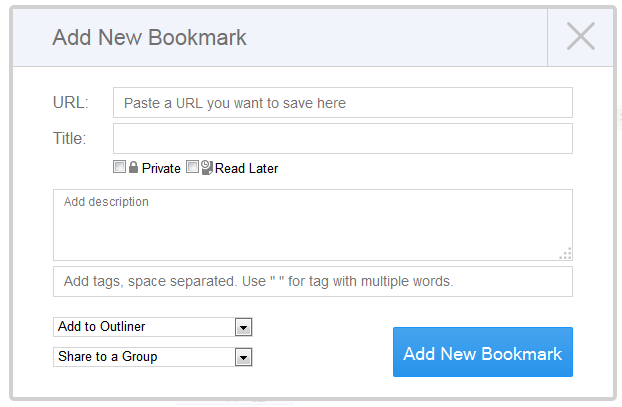 URL du signet
titre du signet
action sur le signet : rendre privé, différer la lecture
(par défaut : Options de la barre d’outils)
description
 ex. : titre, résumé ou extraits, nom de l’auteur… (2 000 signes)
indexation par des mots-clés libres (tags)
et, le cas échéant, proposition de suggestions automatiques
autres options
1° ajout à une outliner
2° partage du signet avec un groupe
1
2
2
enregistrement
!! : apparence pouvant varier selon le chemin utilisé
Autres types de documents
Un outil de stockage en ligne plus large que les seuls signets
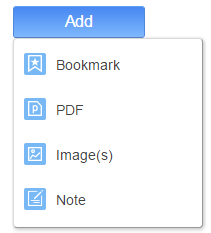 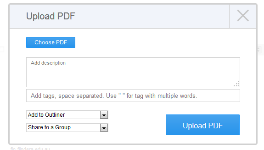 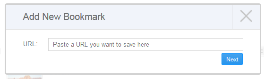 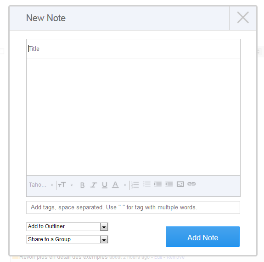 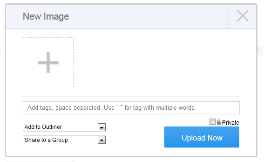 !! : nombre d’items pouvant varier selon l’abonnement souscrit
Gérer ses signets : my library
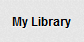 Sur son compte Diigo : onglet 
Ou via la barre d’outils
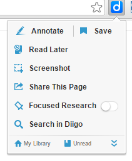 sur Firefox
sur Chrome
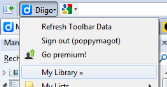 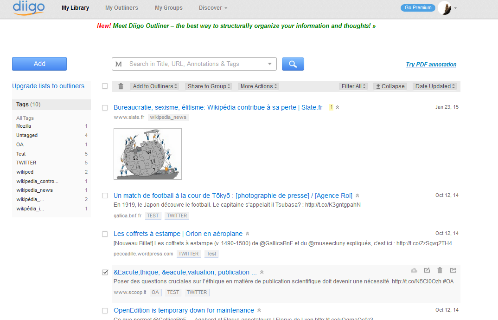 affichage des signets
filtre (bookmark, image ; public, privé…)
visualisation de la liste (simple ou avancée)
date
recherche dans ses signets
tags
les plus récents
ensemble des signets
signets rangés par ordre antéchronologique d’enregistrement
action sur un ou plusieurs signets
suppression
ajout à des outliners ou des groupes
fonctionnalités complémentaires
! pour faire apparaître le menu 
1° passer la souris sur un signet
2° sélectionner alors un ou plusieurs signets
interventions sur un signet
(le menu apparaît en passant la souris sur le signet) : modifications, suppressions…
Naviguer dans ses signets
Depuis My Library
Depuis la liste des tagsMenu de gauche >                         ou
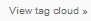 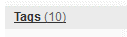 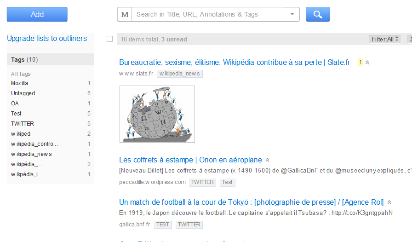 recherche dans ses signets
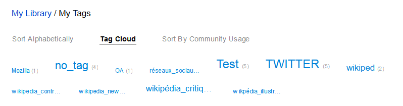 clic sur les tags
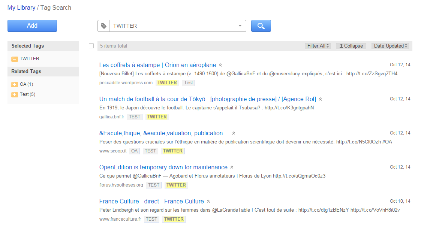 le cas échéant, related tags
(tags associés)
Gérer ses tags
Depuis la liste des tags : 
Menu de gauche >                 ou
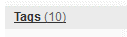 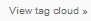 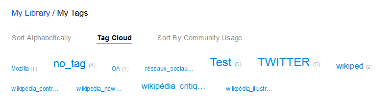 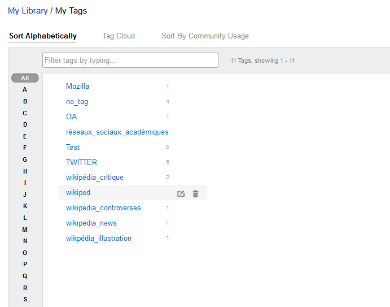 interventions sur un tag
(le menu apparaît en passant la souris sur le signet) : modification et suppression
!
Les bookmarks sans tag se trouvent sous no_tag
Quelle description (1) ? : le titre
Le titre
par défaut, c’est la balise <title> des métadonnées du document et de l’URL
peut / doit être modifié
	notamment pour : - PDF
                                              - certains liens créés automatiquement (cf. …utm_content=buffer055e1&utm_medium=…)
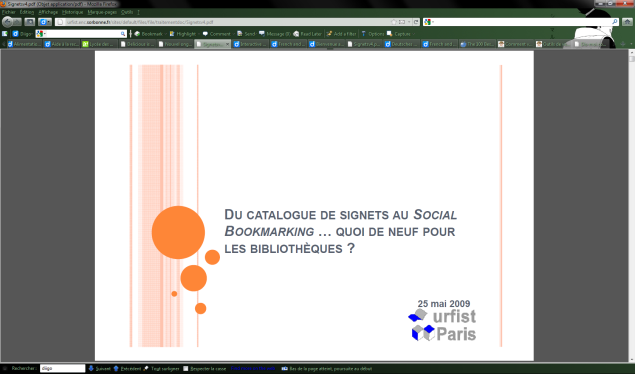 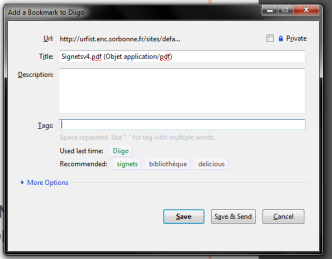 Quelle description (2) ? : les tags
Les tags : un constat
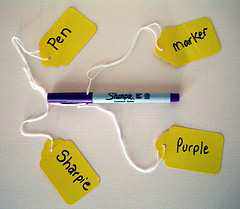 Cambodia4kidsorg. Tags: Keywords to describe digital objects. CC-BY. Source : Flickr.
Le tag ne concerne pas uniquement le contenu
Le tag est lié à un besoin et une utilisation ultérieure 	(ex. : un projet, une formation…)
Quelle description (3) ? : les tags
Types de tags
D’après M. Amar, Th. Chaimbault et C. Deschamps
Quelle description (4) ? : les tags
Quelques conseils et suggestions pour les tags
choix des termes
penser à des termes spécifiques à sa communauté
utiliser plusieurs tags pour un document (même synonymes)
profiter des suggestions de l’outil
limiter le nombre de caractères du tag

ponctuation
éviter les majuscules pour les noms communs
utiliser l’underscore (_) ou les guillemets («  ») pour rassembler une expression 
ex. : recherche_documentaire, « recherche documentaire »
se fixer des règles : singulier ou pluriel, accent ou non…
ex. : bibliothèque_2.0, bibliotheque_2.0, bibliothèques_2.0…

gestion
limiter la création de nouveaux tags (éparpillement)
ex. : arborescence de Silvère Mercier
faire un ménage régulier (fautes, redondance…)
ex. : TIC / TICE / NTIC…
attention aux accents (pas toujours rangés par ordre alphabétique)

		D’après Th. Chaimbault, T. Faragasso et S. Mercier
Quelle description (5) ? : description
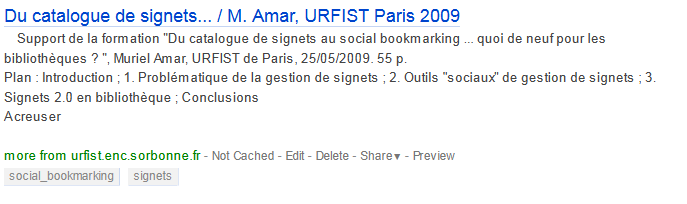 Présentation du document + date
Plan / résumé
Avis, pistes…
Surligner un document web
sur Firefox
sur Chrome
ou 	menu contextuel
(après sélection du passage)
barre d’outil
(utilisation comme un surligneur)
barre d’outil > Annotate
(utilisation comme un surligneur)
ou 	clic droit de la souris
(après sélection du passage)
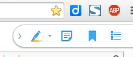 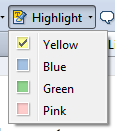 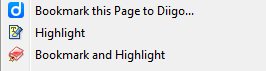 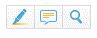 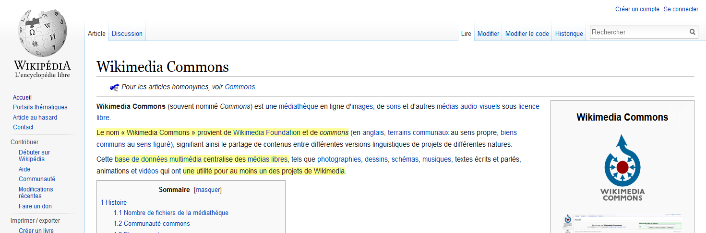 passages surlignés visibles directementsur la page
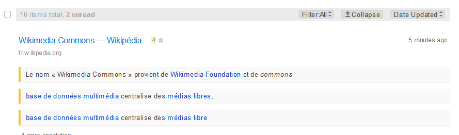  passages surlignés visibles directement dans My Library(bouton Collapse/expand)
Annoter un document web : commentaires et post-it
sur Firefox
sur Chrome
ou 	clic droit de la souris
barre d’outil
barre d’outil > Annotate
ou 	clic droit de la souris
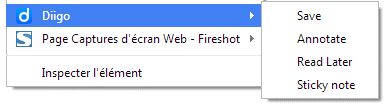 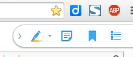 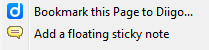 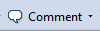 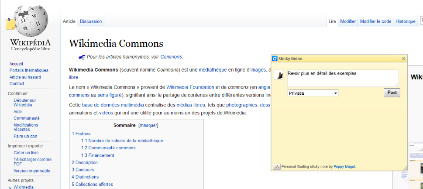 commentaires et sticky notes (post-it) visibles directement sur la page
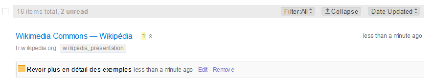  commentaires et post-it visibles directement dans My Library(bouton Collapse/expand)
Le cas des images
Sauvegarder une image
sur Chrome
sur Firefox
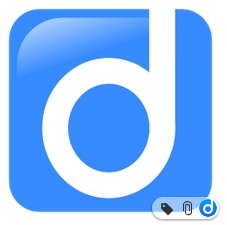 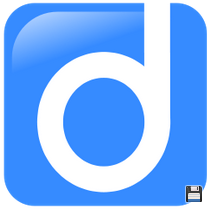 Passer la souris sur l’image >
clic sur l’icône
(au préalable, s’assurer qu’option sélectionnée dans les options de la barre d’outils)
 image visible directement dans My Library(bouton Collapse/expand)
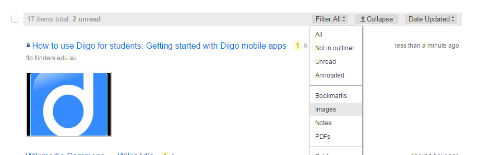 filtre sur les images
Voir également l’extension de navigateur Awesome Screenshot par Diigo sur Firefox et la fonctionnalité Screenshot sur Chrome pour des captures d’écran annotées
Les outliners (1) : principes
Les tags peuvent être rassemblés dans des outliners
(nouveauté 12/2014 : remplacent les listes)
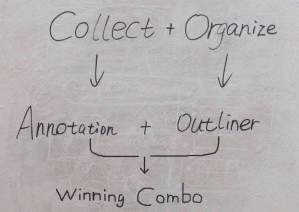 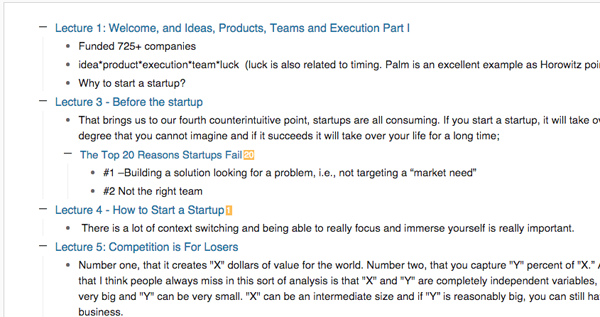 Vidéo de démonstration
Exemple
Les outliners (2) : alimentation
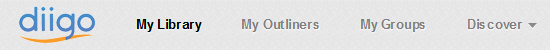 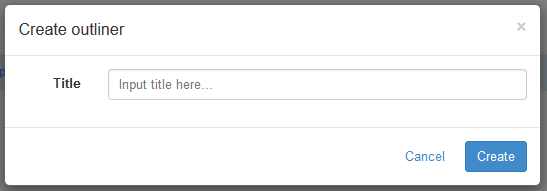 Lors du bookmarking
ou à partir de My Library
(au préalable, nécessite de sélectionner au moins en signet en passant dessus puis en cochant la case)
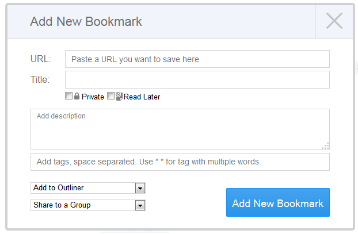 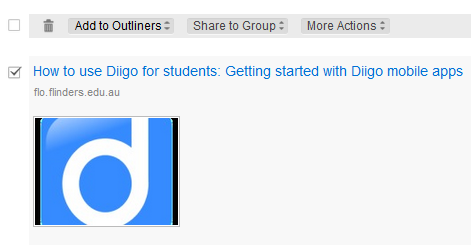 2
1
Les outliners (3) : utilisation
Onglet My Outliners
un outliner = traitement de texte, permettant de rassembler et mettre en forme des éléments (items) de Diigo (bookmarks, notes…)
ouverture des éléments de My Library dans le panneau gauche
Retour sur son compte
Recherche dans My Library
Export du contenu
Lien de partage
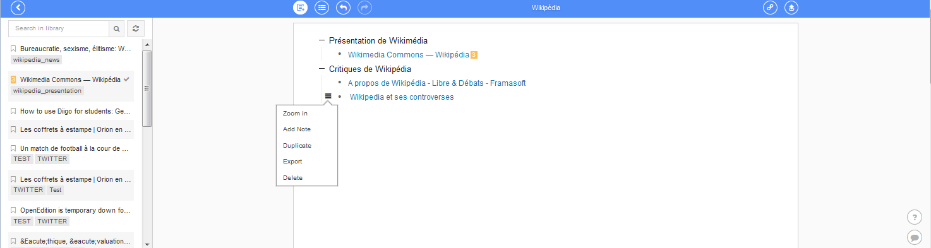 Voir les notes et surlignages
aides à la rédaction
interventions sur un élément :
- déplacement dans le document, par glisser-déposer (en utilisant la puce)
- menu : ajout de note, suppression…
(le menu apparaît en passant la souris sur la puce de l’élément)
les éléments peuvent être directement glissés-déposés dans le texte
Les rapports
Depuis My Library
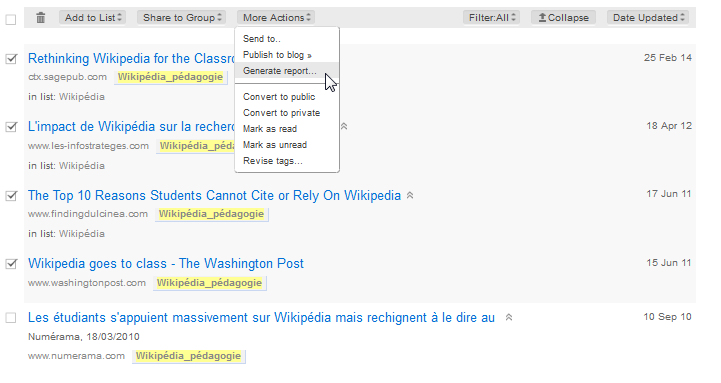 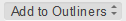 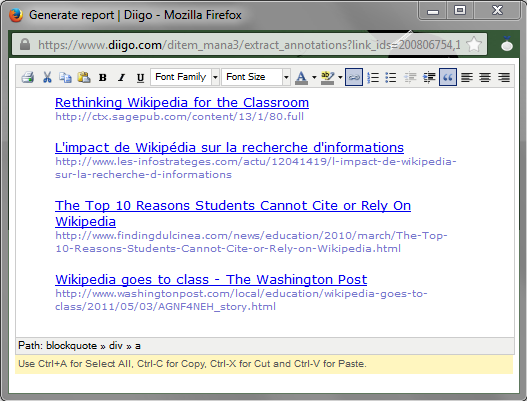 document HTML que l’on peut modifier et copier-coller (liens actifs)
         ex. d’utilisation : URFIST de Rennes
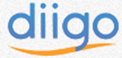 My Network (1) : présentation
My Network permet de suivre l’activité publique d’autres comptes
Un réseau social
trouver des personnes partageant les mêmes centres d’intérêt
trouver des spécialistes
	ex. : Christophe Deschamps pour la veille
Un réseau social asymétrique
possibilité de suivre des comptes sans en être suivi
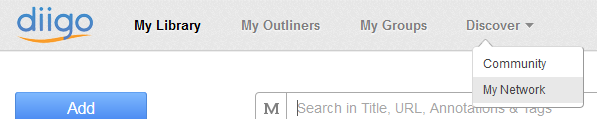 My Network (2) : création
Trouver des comptes (1)
moteurs de recherche Diigo (onglet Discover > My Network)
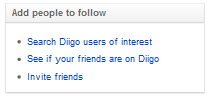 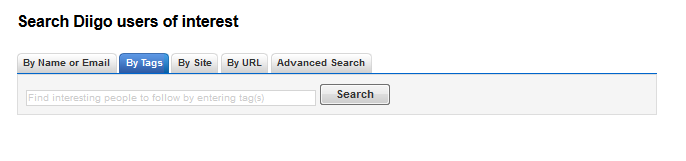 https://www.diigo.com/people/search
Search :
- nom/mail
- tags
- site
- URL bookmarkée 
- recherche avancée (vrai nom, lieu…)
My Network (3) : création
Trouver des comptes (2)
barre latérale de Diigo sur Firefox
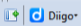 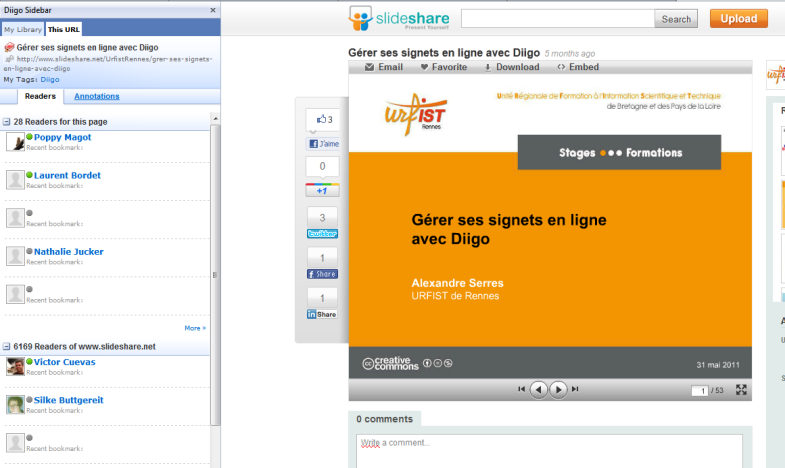 comptes ayant bookmarké et/ou commenté cette URL
comptes ayant bookmarké ce site
My Network (4) : création
Se créer des réseaux
abonnements /
abonnés
navigation sur le compte
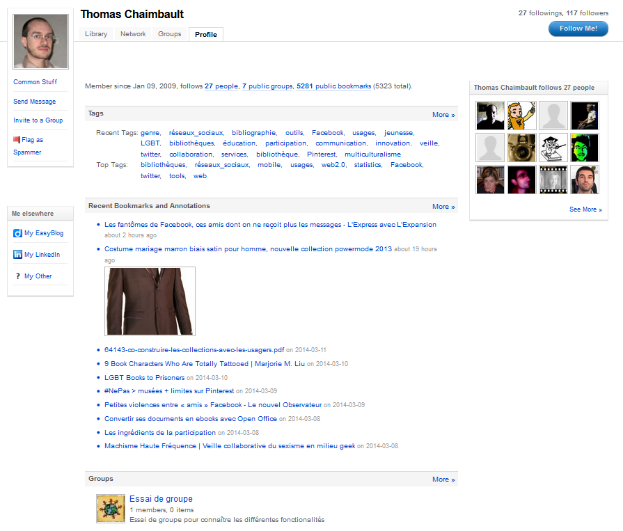 suivre le compte (ou se désabonner)
points communs avec le compte (groupes, tags, signets)
regarder les comptes suivis
tags
derniers signets
Compte Diigo de T. Cha imbault
groupes
My Network (5) : gestion
Gérer ses réseaux
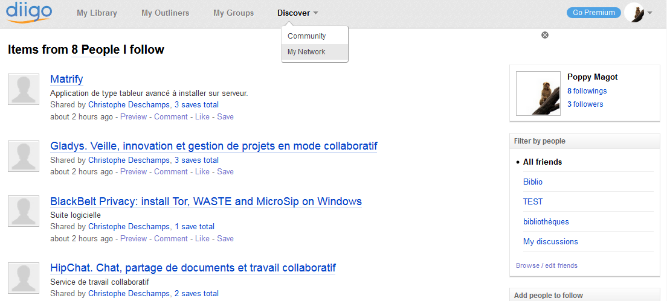 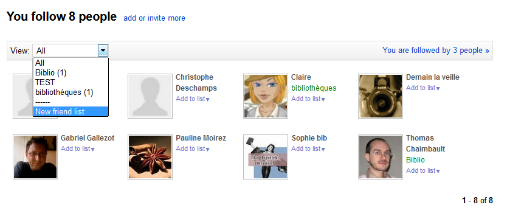 création de listes de comptes
Les groupes (1) : présentation
Espace collaboratif, alimenté par des comptes Diigo
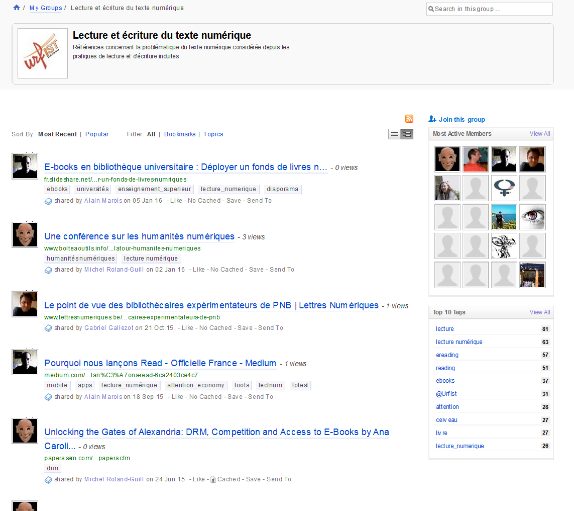 description du groupe
flux RSS
affichage
most recent
 popular
rejoindre le groupe
membres les plus actifs
tags les plus utilisés
Groupe Lecture et écriture du texte numérique
Les groupes (2) : création
Créer un groupe









Rejoindre un groupe
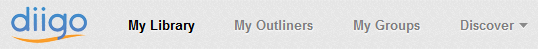 Create a  new group :
titre
URL propre
description
confidentialité
accès
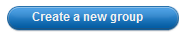 accès libre
sur demande
sur invitation
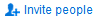 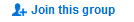 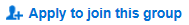 !! : nombre et modalités (public/privé) variant selon l’abonnement souscrit
Les groupes (3) : utilisation
Partager ses signets
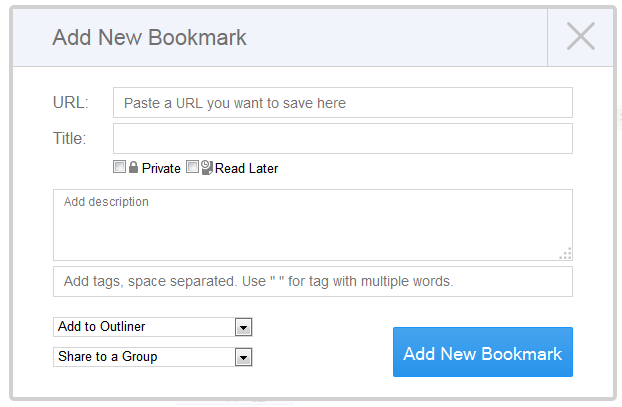 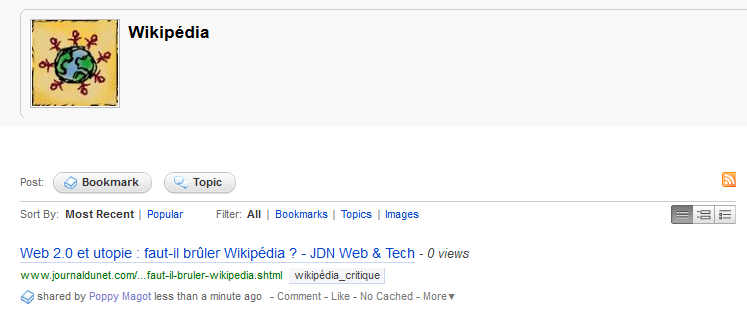 signet
discussion
envoi sur la page du groupe
Les groupes (4) : utilisation
Définir un vocabulaire contrôlé
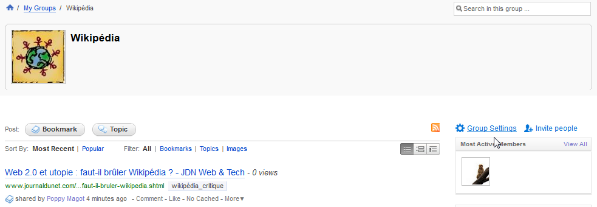 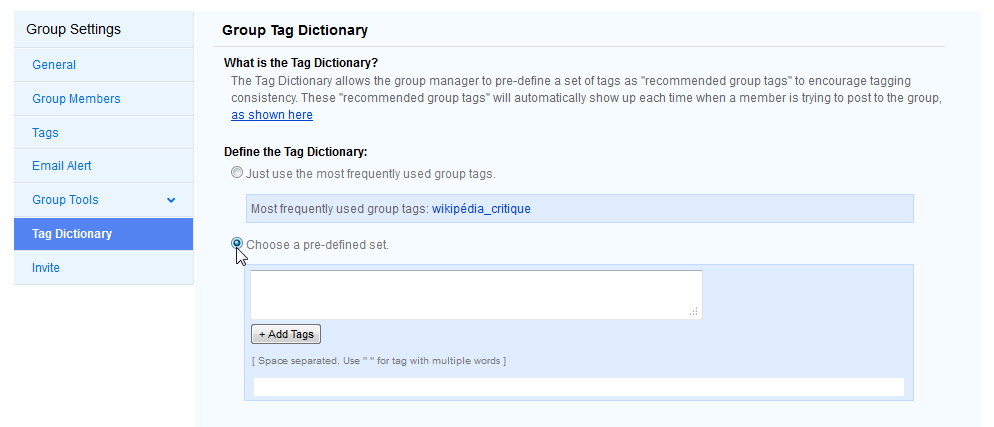 établissement d’une liste pré-déterminée
Les groupes (5) : utilisation
Quelques exemples d’utilisation
groupe de veille
ex. : groupe MoodleLab, groupe c2i2emes 
outil de travail interne
ex. : groupe privé FLA Consultants
réseaux sociaux éducatifs
Diigo Educator Accounts
Diigo pour les bibliothèques
Proposer 
- une sélection de sites
ex. : ESSEC, ITHQ

- de la documentation
ex. : SIDRA Maison Archéologie et Ethnologie René Ginouvès
ex. : BmAS Bibliothèque musicale Arlette Sweetman de l'Ecole de Musique de Rungis
	pour une offre de veille sur Tumblr

- des lieux de mutualisation
ex.: FORMIST (objectifs)
ex. :Lecture et écriture du texte numérique
Quelles pratiques ? : quelques réflexions (A. B. Diouf)
Diigo pour l’enseignement et la formation
classé 42e dans le Top Tools 2015 du c4lpt (source), top 20 entre 2011 et 2014

Préparer une formation en commun
	ex. : groupe Biblioquest
Proposer une liste de liens pour une formation
	ex. : outliner sur l’utilisation de Diigo
Etablir une liste de ressources commune
	ex. : groupe de création de sites web
Favoriser l’évaluation de l’information
ex. : article Thot Cursus, 2010-2011
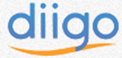 Intérêt pour la recherche d’informations
2006 : top 10 des outils de recherche par CNET (source)

Complémentarité avec les moteurs de recherche
ex. : la recherche « veille » dans Google et Diigo (T. Faragasso, p. 17-19)

 une information pertinente
une information déjà délimitée et sélectionnée, éventuellement par des experts  	(visibilité des profils qui génèrent l’information)
	
Sérendipité (découverte)
Recherche dans la communauté
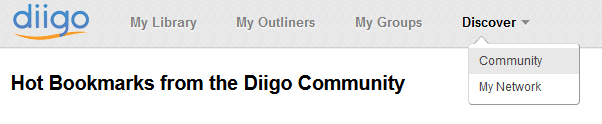 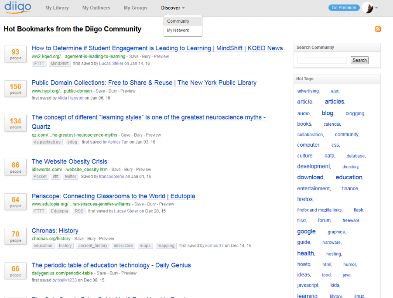 1
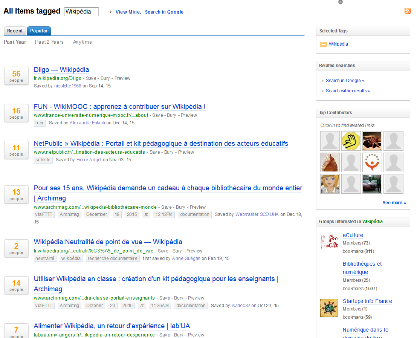 classement des signets
recherche complémentaire
contributeurs les plus fréquents
hot tags
hot bookmarks
groupes en rapport
adresse : https://www.diigo.com/tag/[mot recherché] sur le modèle https://www.diigo.com/tag/Wikipédia
Recherche dans son compte (1)
Moteur de recherche simple
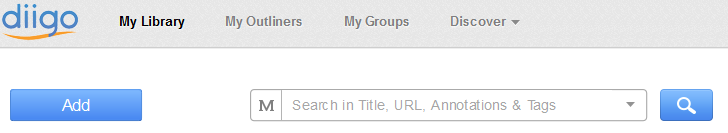 recherche dans My Library, par titre, URL, tags et  notes



le cas échéant, présente les tags existants
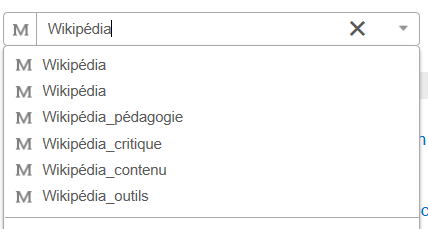 Recherche dans son compte (2)
Moteurs de recherche avancée
 Dans My Library		                             Dans l’ensemble de son compte Diigo
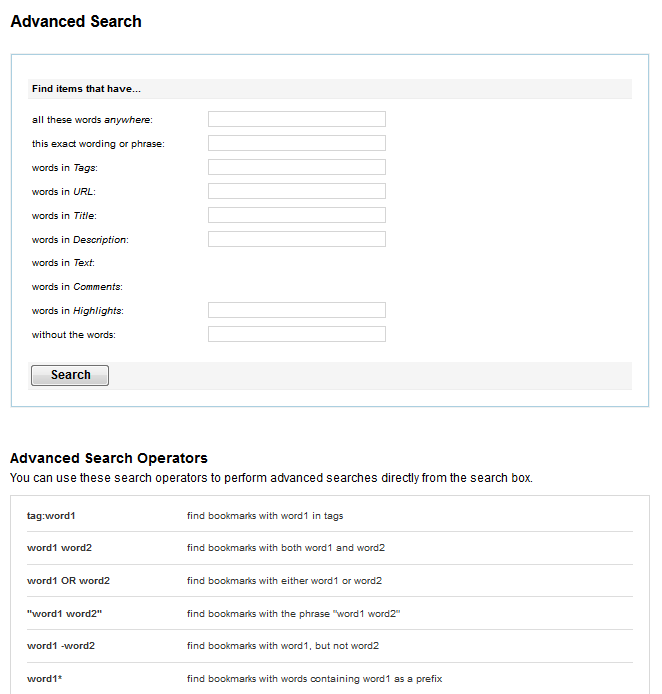 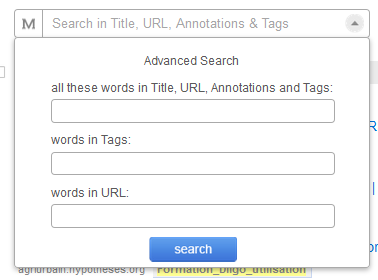 présentation des opérateurs booléens et formules possibles
http://www.diigo.com/search/advanced
Veille
Suivre
comptes
groupes

Créer des alertes mail
groupes (> group settings > email alert)

Créer des flux RSS 
groupes
tags d’un usager(nécessitera peut-être de cocher la case RSS settings dans les settings)
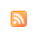 Cf. constitution du Bouillon des bibliobsédés pour une veille collaborative thématique (cf. Bibliobsession et Bibliothèques [reloaded])

Cf. veille professionnelle à la délégation générale à l'Outre-mer
Curation
2012 : le meilleur outil de curation (C. Deschamps)
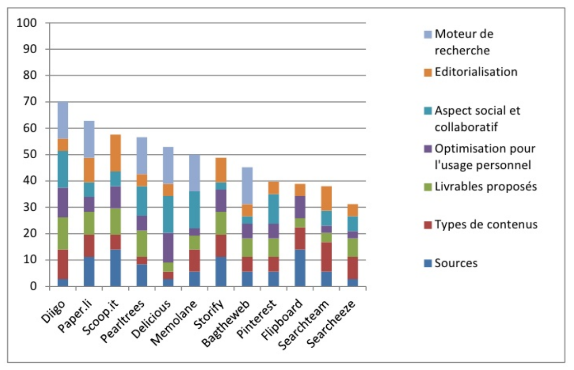 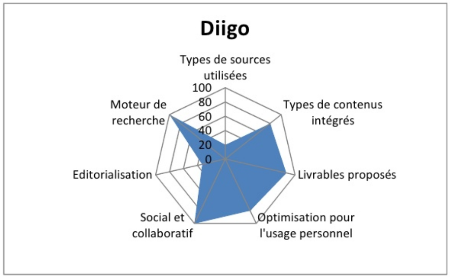 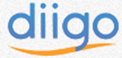 Diffusion du compte
Manuellement
vers les réseaux sociaux notamment, depuis la barre d’outils

	
Automatiquement
menu Tools
sur Chrome
sur Firefox
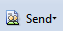 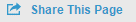 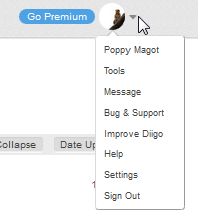 Publish to Blog : publication sous forme de billet ou de brouillon de blog
Tagrolls : présentation du nuage de tags sur son blog 
Enhanced Linkrolls : liste des derniers signets (+ annotations)
Auto Blog Post : publication (jour/semaine)
ex. d’utilisation : Blog Agriurbain (sous Wordpress)

Pour aller plus loin : support de l’URFIST de Rennes (2015)
!! : fonctionnalités variant selon l’abonnement souscrit
Alimentation automatique du compte
Exemple de Twitter
possibilité d’alimentation croisée des deux services
	alimentation de Twitter depuis Diigo











	alimentation de Diigo depuis Twitter
menu Tools > Save Favorite Tweets (tweets avec ou sans lien, #hashtags utilisés comme tags)
 média sociaux
applications tierce de type IFTTT, Packrati.us (témoignage : Jeff Utecht)

ex. : compte Twitter de Christophe Deschamps

	
Médias sociaux
liens entre Diigo et Pocket, Instapaper, YouTube, Tumblr… cf. social media bookmarking/integration

Favoriser la diffusion de sa publication (site, blog…)
menu Tools > « Add to Diigo » Widget
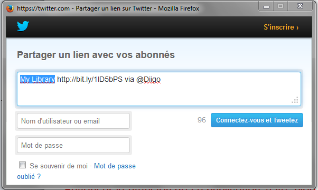 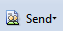 !! : fonctionnalités variant selon l’abonnement souscrit
Le freemium comme modèle économique
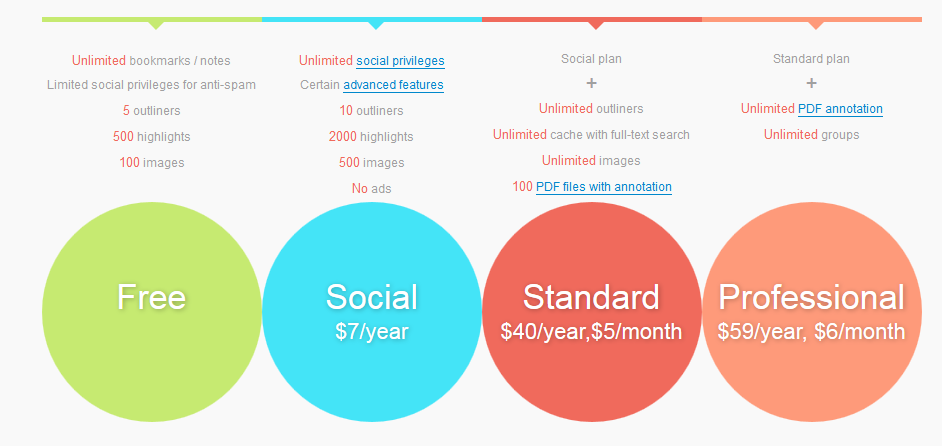 Plus de détails
publicité contextuelle utiliser une extension pour le navigateur de type « AdBlock »
+ Education basic plan  et Educator account (sous conditions)
Diigo et mobilité
Applications Diigo pour les terminaux mobiles (Android, iPad, iPhone…) 




mais des applications peu satisfaisantes ou fonction des usages ?
cf. le changement de pratiques de veille de  S. Mercier, Bibliobsession 11/10 et 12/10/2011
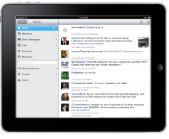 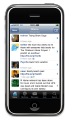 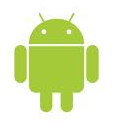  menu Tools
Questions de droits
CGU de Diigo
Terms of Use Agreement 
Privacy Policy

Droit sur les signets partagés

 alimentation
 lieu d’hébergement
 usages


une solution ? 
les licences Creative Commons
Article de Michèle Battisti, 02/2010
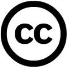 Sécurité des données (1)
Diigo : - une application de cloud computing (cloud d’Amazon)	      	- une application commerciale

discontinuité de service
sécurité des données 
hijacking du site les 24-26/10/2012


 sauvegarder son compte régulièrement
menu Tools > Export your library
		IE, HTML, Excel…
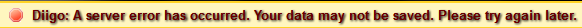 !
Sécurité des données (2)
Par défaut, 
les profils et les groupes peuvent être trouvés par 
le moteur de recherche Diigo
les moteurs de recherche externes
les signets sont visibles

Modifier 
profil : menu > Profile > Edit My Profile > Privacy
présence dans le réseau : menu > Settings > Personal Preference
groupes : Group Settings
signets : possibilité de les rendre privés par défaut




Supprimer son compte 
menu > Settings > Account Setting > Delete Account
+ penser à désinstaller la barre d’outils
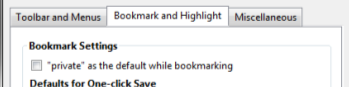 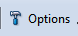 sur Firefox
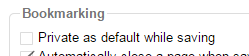 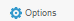 sur Chrome
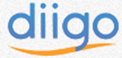 Adresses Diigo et tutoriels
Adresses Diigo
Terms of Use Agreement : https://www.diigo.com/terms 
Privacy Policy : https://www.diigo.com/privacy 
Feedback/ Forum : http://feedback.diigo.com/forums/76211-ideas 
Help : http://help.diigo.com/ 
Blog : http://blog.diigo.com/ 
Compte Twitter : https://twitter.com/diigo 

Tutoriels (! : peuvent utiliser d’anciennes interfaces de Diigo)
CDDP d’Indre-et-Loire. Classer, indexer, partager avec Diigo. Tutoriel. 2009. [en ligne]. Disponible sur : http://fr.calameo.com/read/000017682850f0b217433.
Janetta Garton. Using Diigo for Collaborative Curation. In Fusion Finds. 02/10/2011. [en ligne]. Disponible sur : http://fusionfinds.wordpress.com/2011/10/02/using-diigo-for-collaborative-curation/. 
Jean-Michel Mermet. Diigo. La gestion moderne de ses signets. BU Grenoble, 05/2011. Niveau 1 : 62 p. [en ligne]. Disponible sur : http://fr.slideshare.net/jmmermet/formation-diigo-niveau-1-mai-2011-8158392. Niveau 2 : 43 p. [en ligne]. Disponible sur : http://fr.slideshare.net/jmmermet/formation-diigo-niveau-2-mai-2011. 
Christine Vaufrey B. « Diigo, mode d’emploi pour débutants ». Thot Cursus. 14/06/2010-17/09/2011. [en ligne]. Disponible sur : http://cursus.edu/dossiers-articles/articles/9750/diigo-mode-emploi-pour-debutants/ et « Diigo, mode d’emploi pour utilisateurs avancés », 17/10/2011-16/11/2011. [en ligne]. Disponible sur : http://cursus.edu/dossiers-articles/articles/17639/diigo-mode-emploi-pour-utilisateurs-avances/.
Bibliographie du support
Muriel Amar. Du catalogue de signets au social bookmarking … quoi de neuf pour les bibliothèques? URFIST de Paris, 2011. 55 p. [en ligne]. Disponible sur : http://urfist.enc.sorbonne.fr/sites/default/files/file/traitementdoc/Signetsv4.pdf. 
Michèle Battisti. « Qui a des droits sur les signets partagés ? ». ADBS.fr. 17/02/2010. [en ligne].  Disponible sur : http://paralipomenes.net/wordpress/archives/476.
CNET staff. « Get smart: Top 10 Research Tools ». CNET Reviews. 20/10/2006. [en ligne]. Disponible sur : http://reviews.cnet.com/4520-9239_7-6654999-1.html. 
Vivian Cockrell, Christian Howd, Jeffrey Murry et al. Student Learning with Diigo. 2010. [en ligne]. Disponible sur : http://sites.google.com/site/team8project9440/. 
Christophe Deschamps. « Une offre foisonnante pour des usages émergents ». Documentaliste – Sciences de l’information, « La curation », vol. 49, n°1, mars 2012, p. 40-43, à compléter par Comparatif de 12 solutions de curation. 07/2012. [en ligne]. Disponible sur : http://fr.slideshare.net/crid/comparatif-de-12-solutions-de-curation. 
Tony Faragasso. De la gestion de signets au social bookmarking. Delicious, Diigo, Zotero et quelques autres. Paris : ADBS, 2011. 62 p.
Béatrice Foenix-Riou. « Diigo.com. : un outil de stockage, de partage et de collaboration ». Netsources, n°84, janv.-fév. 2010. [en ligne]. Disponible sur : http://www.bases-netsources.com/2010/01/diigocom-un-outil-de-stockage-de.html.  
--. « Méthodologie : de l'intérêt de Twitter pour des recherches en temps réel ; retour sur l'exemple Diigo.com ». Le blog de Recherche-eveillee.com. 26/10/2012. [en ligne]. Disponible sur : http://www.recherche-eveillee.com/2012/10/de-linteret-de-twitter-pour-des-recherches-en-temps-reel.html. 
Jane Hart. « 2014 Top 100 Tools for Learning ». c4lpt. Centre for learning and performances technologies.  2013. [en ligne]. Disponible sur : http://c4lpt.co.uk/top100tools/.
Marie-Laure Malingre et Alexandre Serres. Gérer ses signets en ligne avec Diigo : approfondissement. URFIST de Rennes, 2013. 72 p. [en ligne]. Disponible sur : http://www.sites.univ-rennes2.fr/urfist/ressources/gerer-ses-signets-en-ligne-avec-diigo-approfondissement?destination=ressources.  
--. Gérer ses signets en ligne avec Diigo et Delicious. URFIST de Rennes, 2012. 115 p. [en ligne]. Disponible sur : http://www.sites.univ-rennes2.fr/urfist/ressources/gerer-ses-signets-en-ligne-avec-diigo-et-delicious. 
--. Gérer ses signets en ligne avec Diigo : fonctions de base et avancées. URFIST de Rennes, 2015. 126 p. [en ligne]. Disponible sur : http://www.sites.univ-rennes2.fr/urfist/ressources/gerer-ses-signets-en-ligne-avec-diigo-fonctions-de-base-et-avancees.  
Matt McGee. « 10 Alternatives to Delicious.com Bookmarking ». Search Engine Land. 16/12/2010. Disponible sur: http://searchengineland.com/10-alternatives-to-delicious-com-bookmarking-59058. 
Alain Roberge. « Partager et analyser les ressources en classe, une pratique prometteuse ». Thot Cursus. 13/06/2010-17/09/2011. [en ligne]. Disponible sur : http://cursus.edu/dossiers-articles/articles/5192/partager-analyser-les-ressources-classe-une/.
Michel Roland. Mémoriser et partager ses lectures d’articles avec Diigo. URFIST de Nice, 2014. [en ligne]. Disponible sur : http://wiki-urfist.unice.fr/wiki_urfist/index.php/M%C3%A9moriser_et_partager_ses_lectures_d%27articles_avec_Diigo.
Alexandre Serres. Gérer ses signets en ligne avec Diigo. URFIST de Rennes, 2011. 53 p. [en ligne]. Disponible sur : http://fr.slideshare.net/UrfistRennes/grer-ses-signets-en-ligne-avec-diigo.
Armelle Thomas. Diigo, le gestionnaire de bookmarks en ligne de nouvelle génération. ADBS RA Grenoble. Les jeudi de l’Internet pratique, 2010. 16 p. [en ligne]. Disponible sur : http://www.adbs.fr/diigo-le-gestionnaire-de-signets-en-ligne-de-nouvelle-generation-76677.htm?RH=ACCUEIL.
Retours d’expérience
Etienne Cavalié. « Veille d’hier et d’aujourd’hui – 2/2 : aujourd’hui (et demain) ». Bibliothèques [reloaded]. 31/05/2010. [en ligne]. Disponible sur  : http://bibliotheques.wordpress.com/2010/05/31/veille-dhier-et-daujourdhui-22-aujourdhui-et-demain/. 
Thomas Chaimbault. « Dis-moi comment tu veilles… ». Vagabondages. 7/03/2011. [en ligne]. Disponible sur : http://www.vagabondages.org/post/2011/03/07/Dis-moi-comment-tu-veilles.... Compte Diigo : http://www.diigo.com/user/faerim. 
Anne Delannoy. « Usages pédagogiques du social bookmarking ». Espace CDI. 06/05/2012. [en ligne]. Disponible sur : http://espace-cdi.ac-toulouse.fr/spip.php?article35. 
Antonin Benoît Diouf. « N° 46 – Pour une bibliothéconomie 2.0 plus « professionnelle » ». Senbibdoc. 20/12/2009. [en ligne]. Disponible sur : http://antoninbenoitdiouf.com/2009/12/20/n%C2%B0-46-%E2%80%93-pour-une-bibliotheconomie-2-0-plus-professionnelle/. 
Mélanie Drouin. « Diigo, un outil Web propice à la collecte d’articles et à la préparation d’un débat ». Profweb. 19/11/2012. [en ligne]. Disponible sur : http://www.profweb.qc.ca/fr/publications/recits/diigo-un-outil-web-propice-a-la-collecte-darticles-et-a-la-preparation-dun-debat/index.html. 
Béatrice Foenix-Riou. « Isabelle Guyot : « Diigo comme outil de capitalisation et de diffusion de ma veille » ». Netsources. n°111, 07-08/2014. p. 11-13.
--. Mettre en place une veille grâce aux outils du web 2.0. 15/06/2011. [en ligne]. Disponible sur : http://fr.slideshare.net/bfoenix/bfr-adbs-veille-web-20.
--. « Veille : outils gratuits vs plateformes payantes. Confrontation des usages à l'ADBS ». 04/09/2012. [en ligne]. Disponible sur : http://www.recherche-eveillee.com/2012/09/veille-outils-gratuits-vs-plateformes-payantes.html. 
Mael Le Hir. série d’articles : « Vedocci : comment je veille (mais pas seulement…) », 6/04/2009 ; « Vedocci : Comment je veille : le partage d’information », 8/04/2009 ; « Vedocci : tout sur ma veille », 27/04/2009 ; « Comment j’automatise la publication de ma veille sur mes différents profils ? ». 23/06/2010. VEDOCCI : Intelligence économique et web 2.0 en CCI (et ailleurs). [en ligne]. Disponible sur : http://www.vedocci.fr.
Silvère Mercier. « Comment veiller et faire de la médiation numérique efficacement avec Google Reader et Diigo ». In Bibliobsession. 5/01/2011. [en ligne]. Disponible sur : http://www.bibliobsession.net/2011/01/05/comment-veiller-et-faire-de-la-mediation-efficacement-avec-google-reader-et-diigo/. 
--. « Réflexions sur mon écosystème informationnel 1/2 ». Bibliobession. 11/10/2011. Disponible sur http://www.bibliobsession.net/2011/10/11/pkm1/ et « If this then that : le chaînon manquant de mon écosystème informationnel 2/2 ». Ibid. 12/10/2011. [en ligne]. Disponible sur http://www.bibliobsession.net/2011/10/12/ifttt-le-chainon-manquant-de-mon-ecosysteme-informationnel-22/.
Jeff Utecht. « Why I #hashtag all me tweeted links». The Thinking stick. 11/01/2011. [en ligne]. Disponible sur : http://www.thethinkingstick.com/why-i-hashtag-all-me-tweeted-links. 
Christine Vaufrey. « Diigo, mode d'emploi pour débutants ». In Thot Cursus. 14/06/2010-17/09/2011. [en ligne]. Disponible sur : http://cursus.edu/dossiers-articles/articles/9750/diigo-mode-emploi-pour-debutants/.